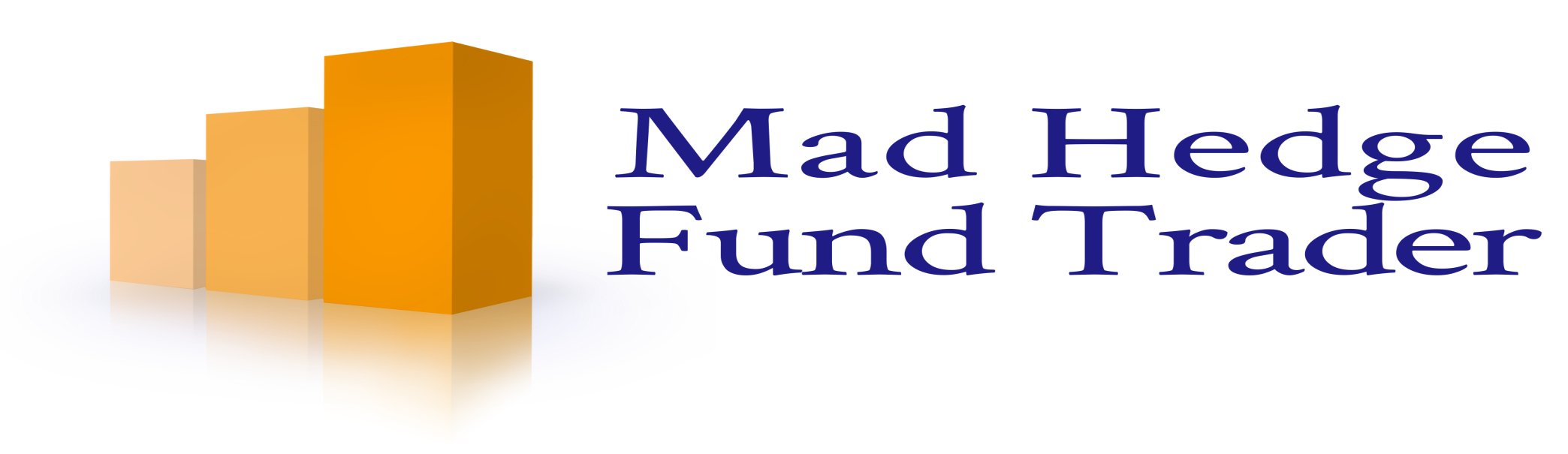 Mad Day Trader
Bill Davis
Webinar – January 15, 2020
Monthly Charts
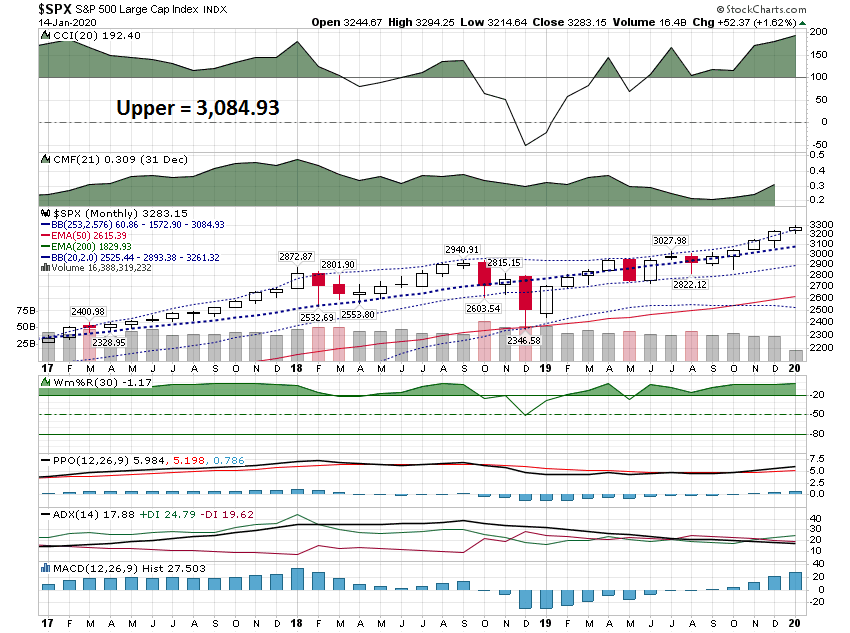 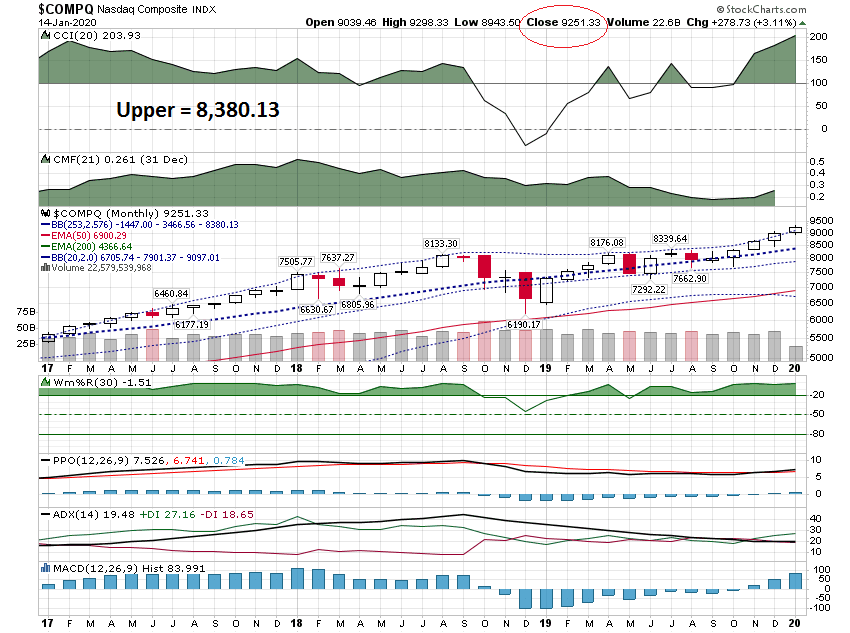 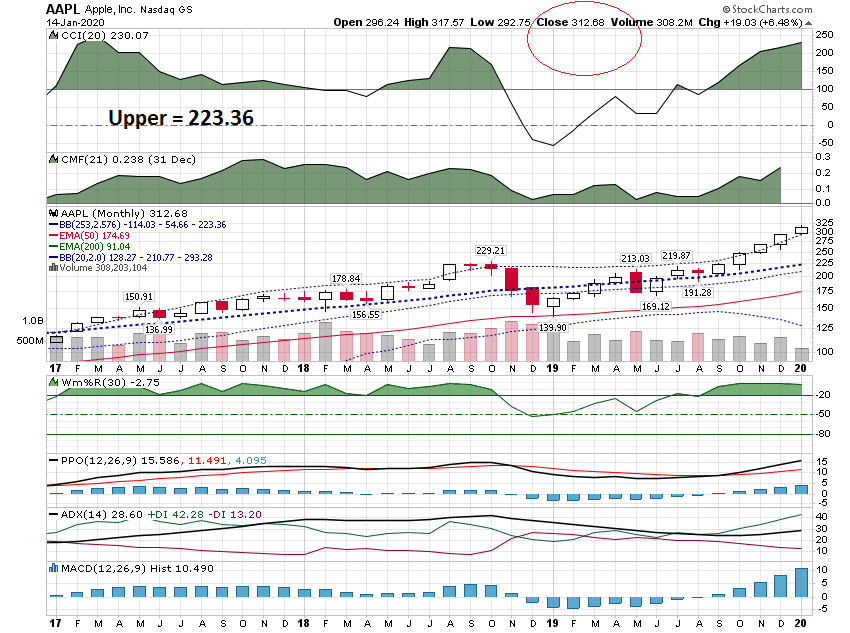 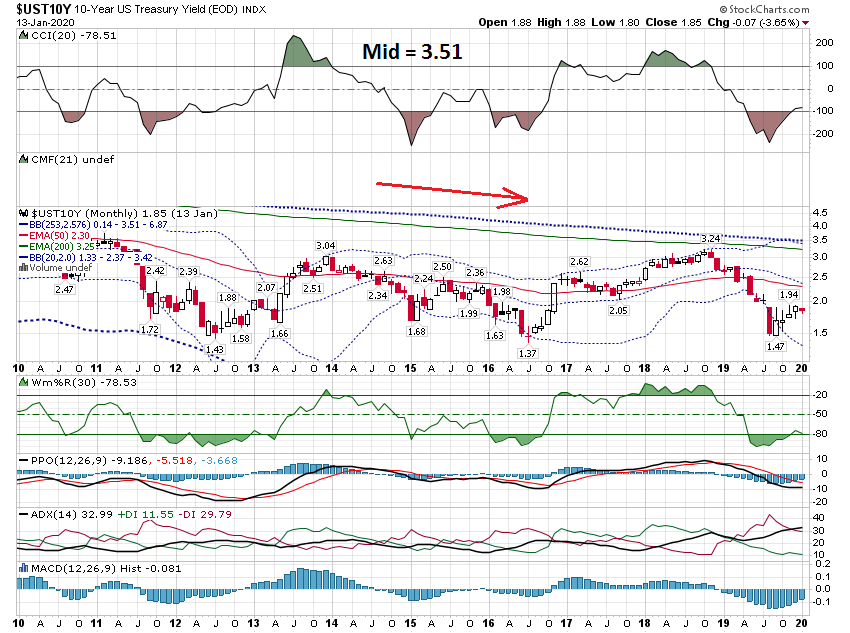 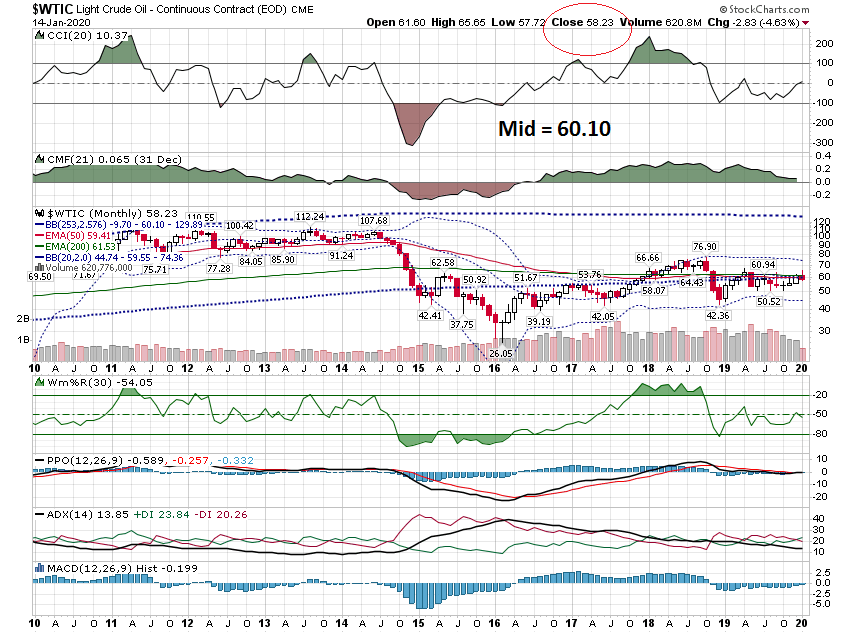 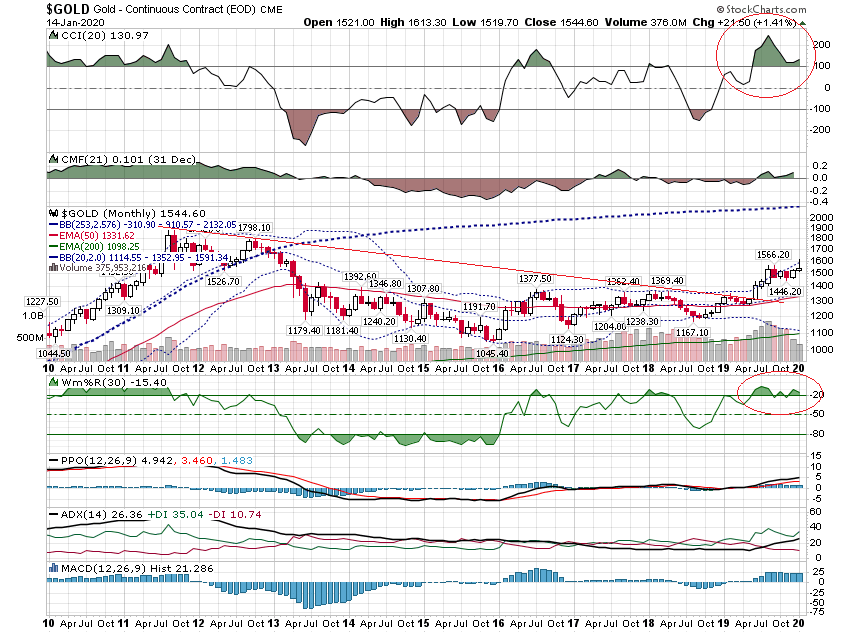 Daily Charts
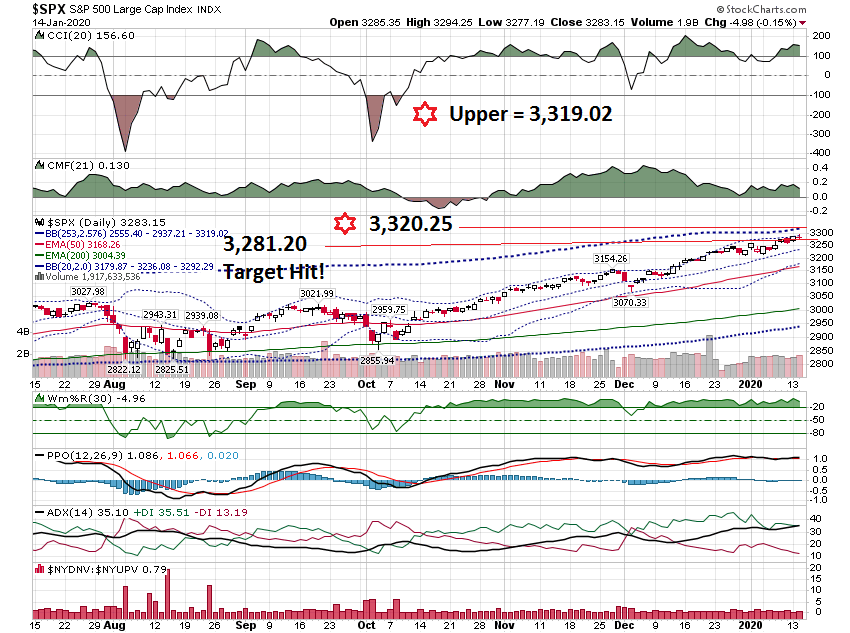 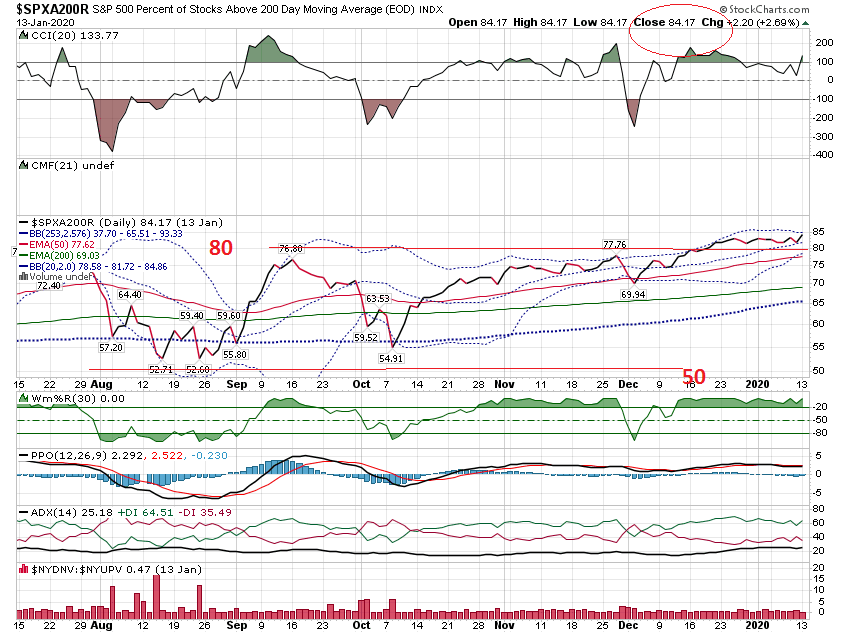 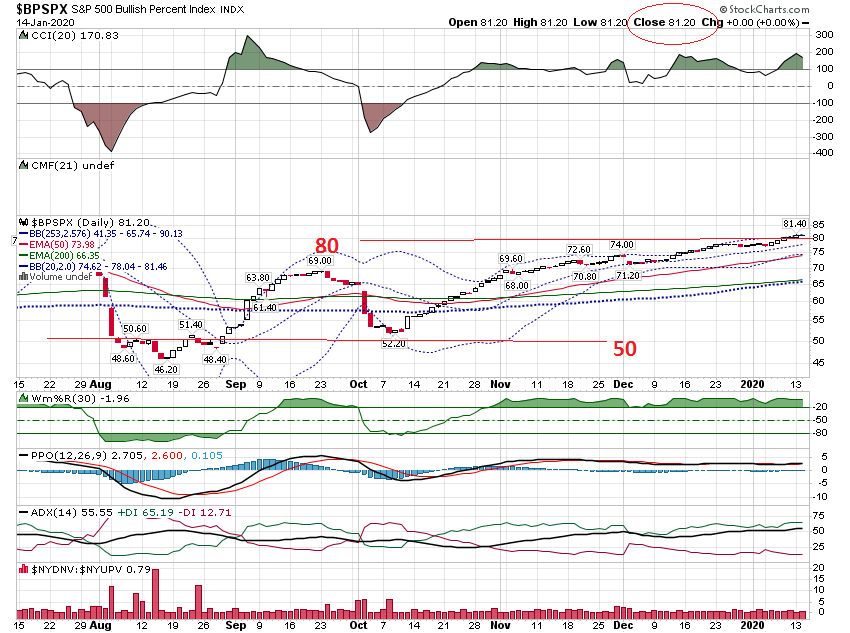 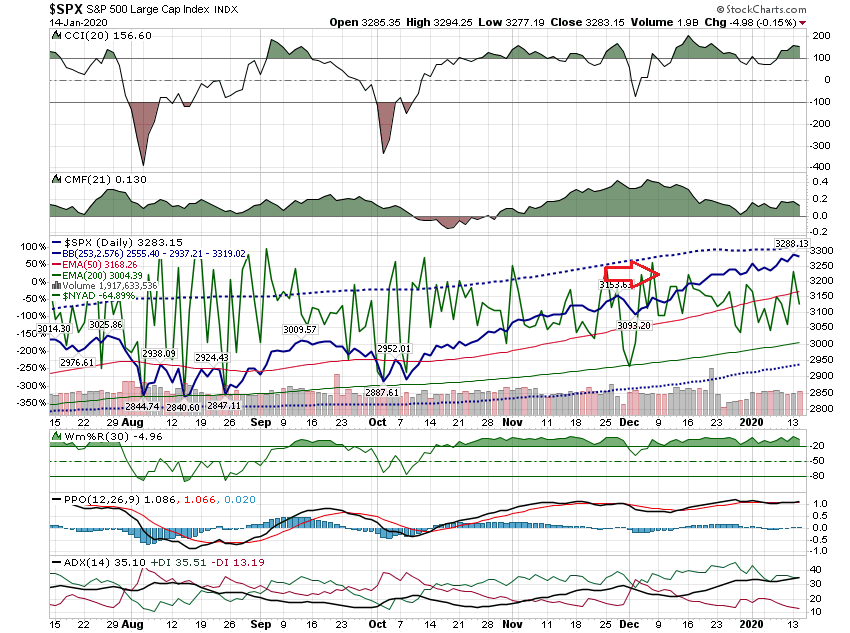 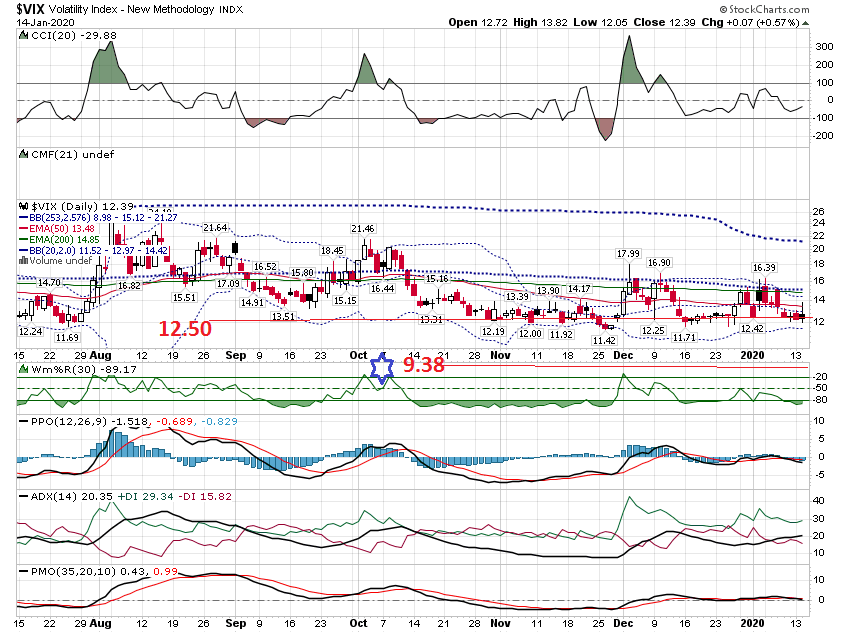 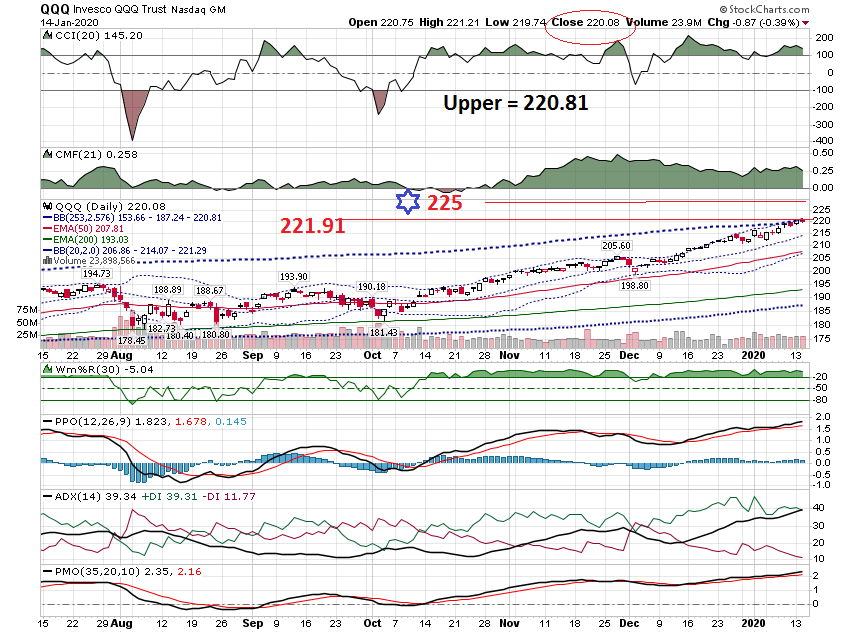 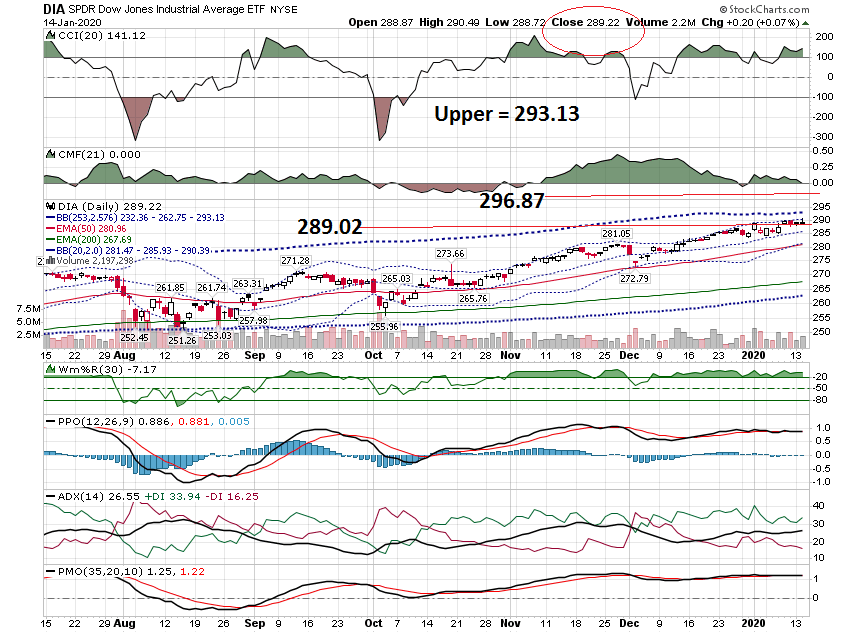 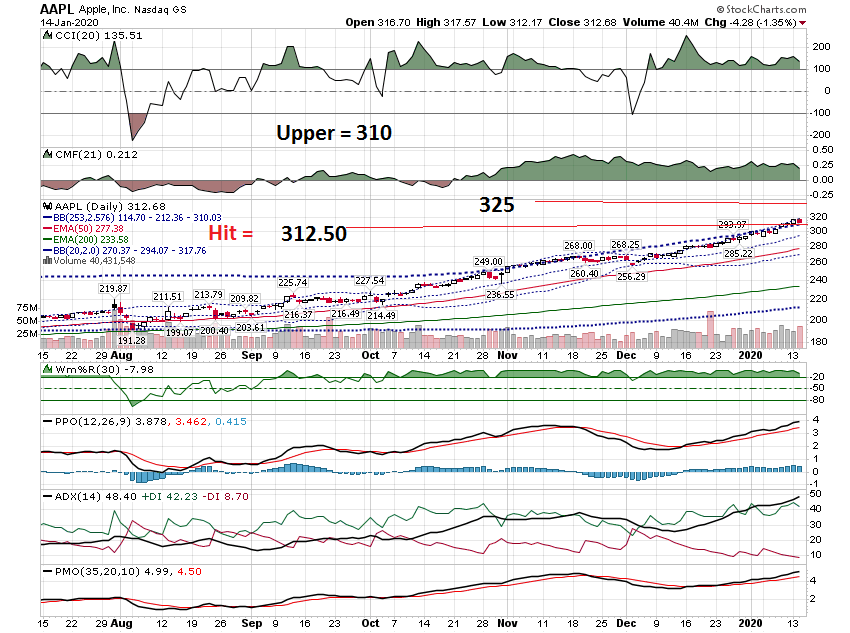 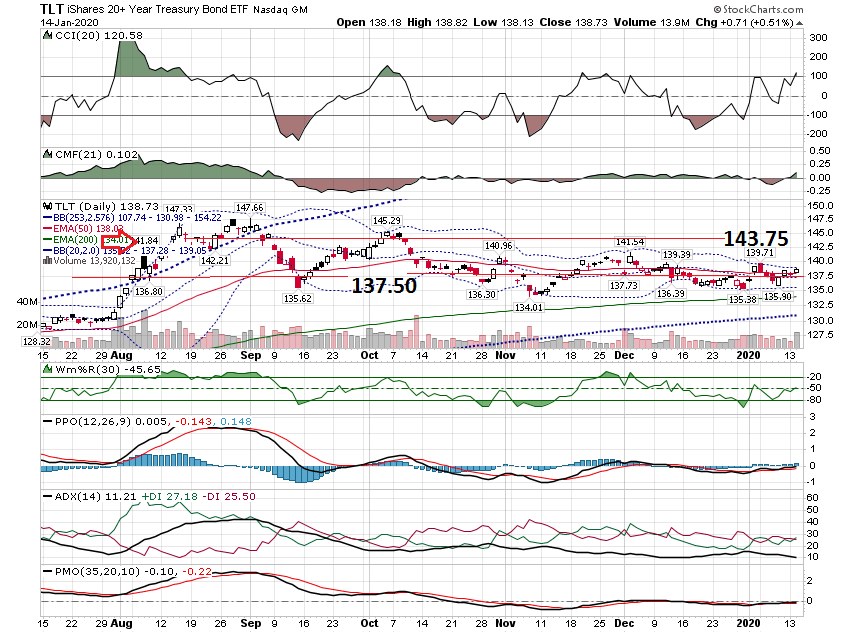 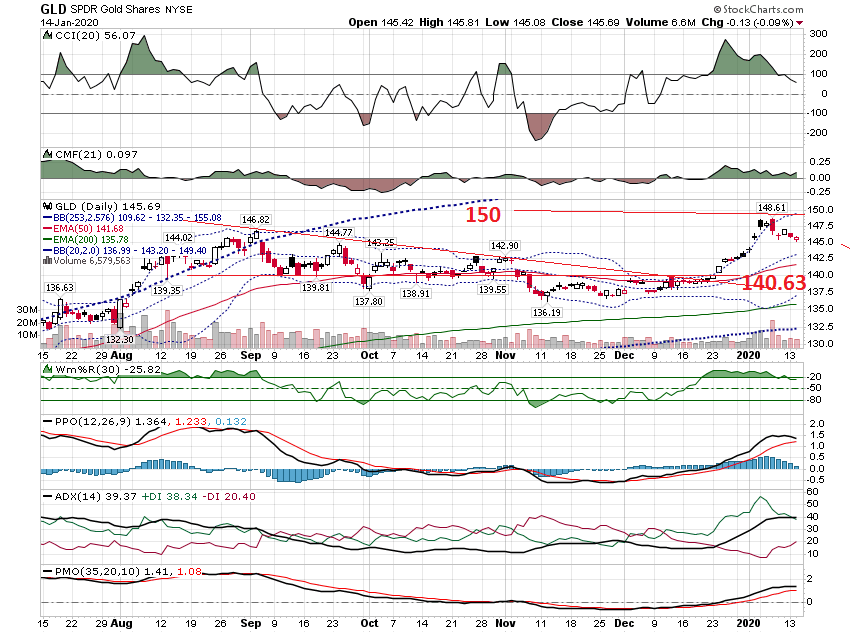 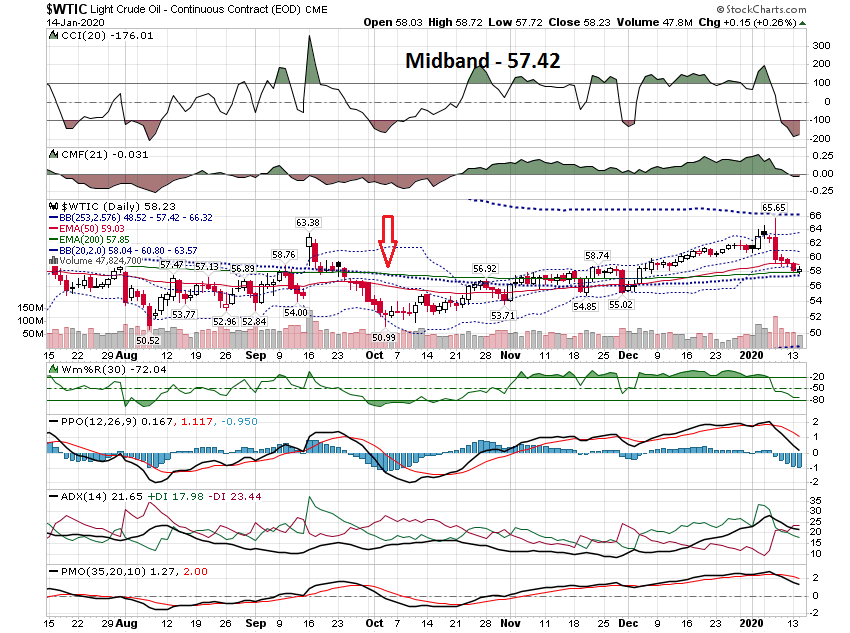 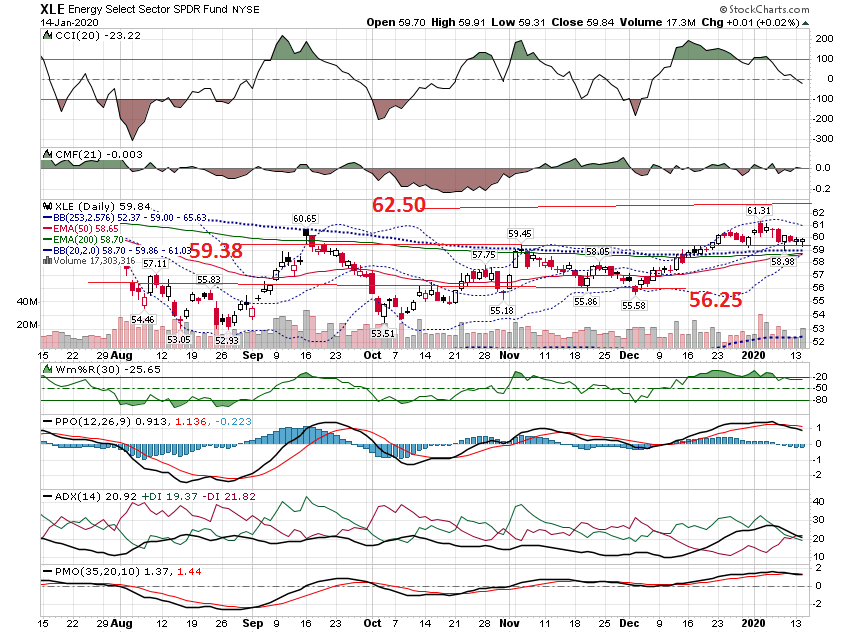 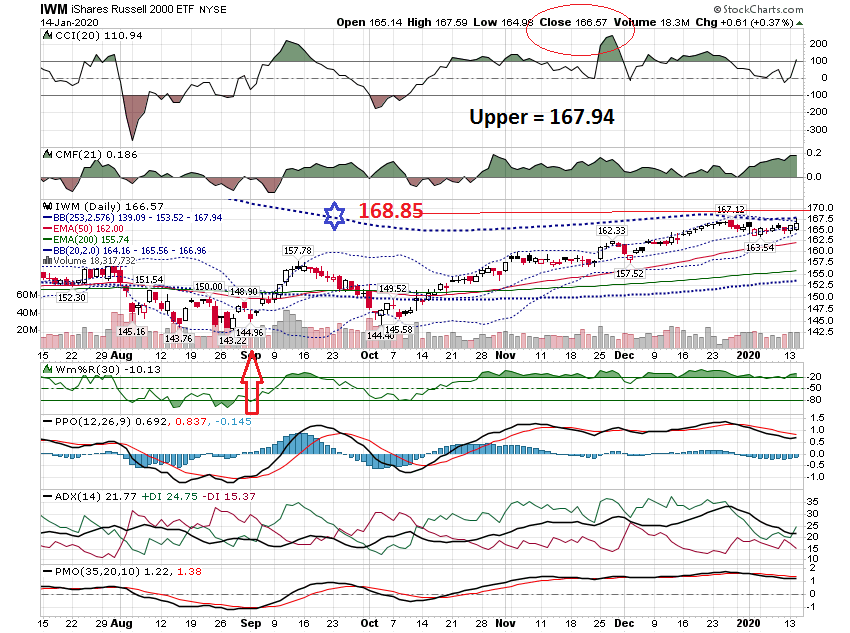 Short Term
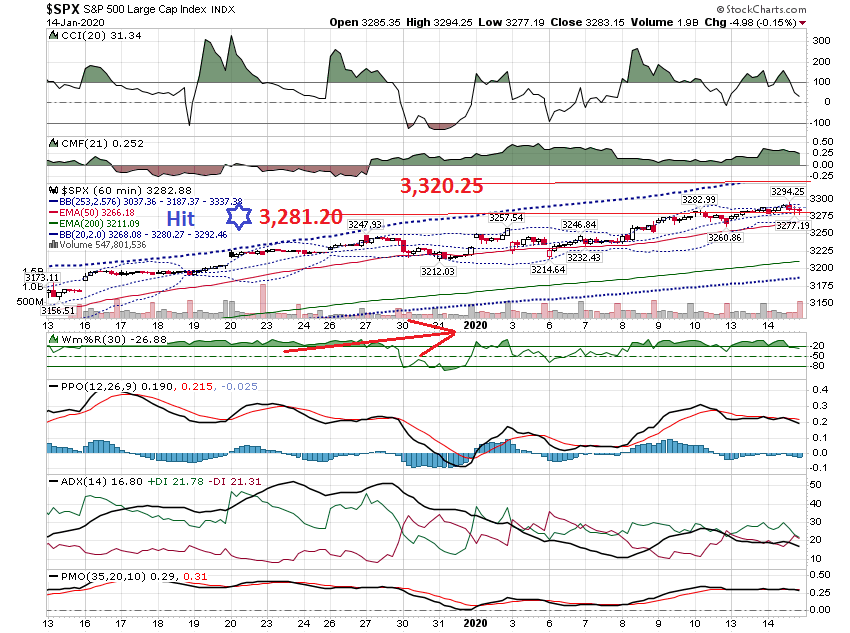 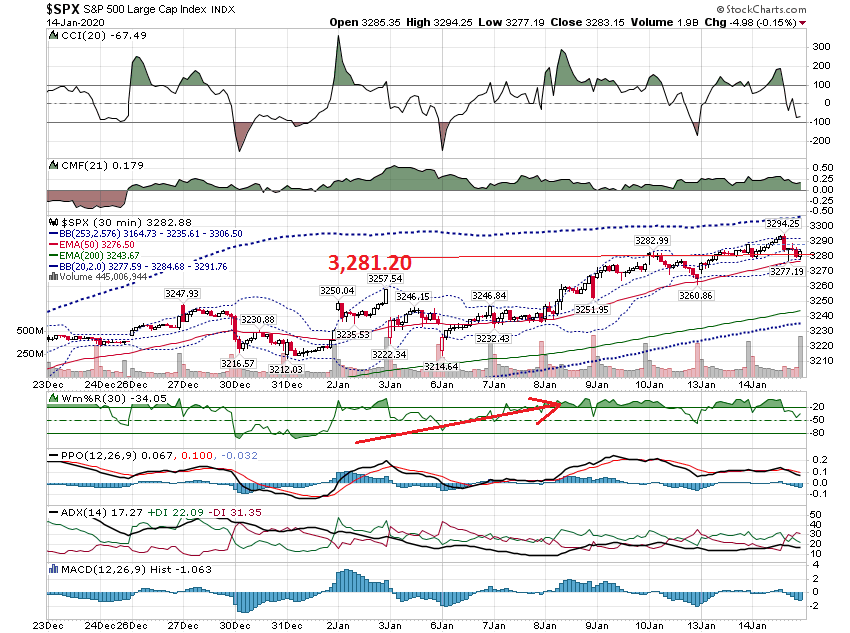 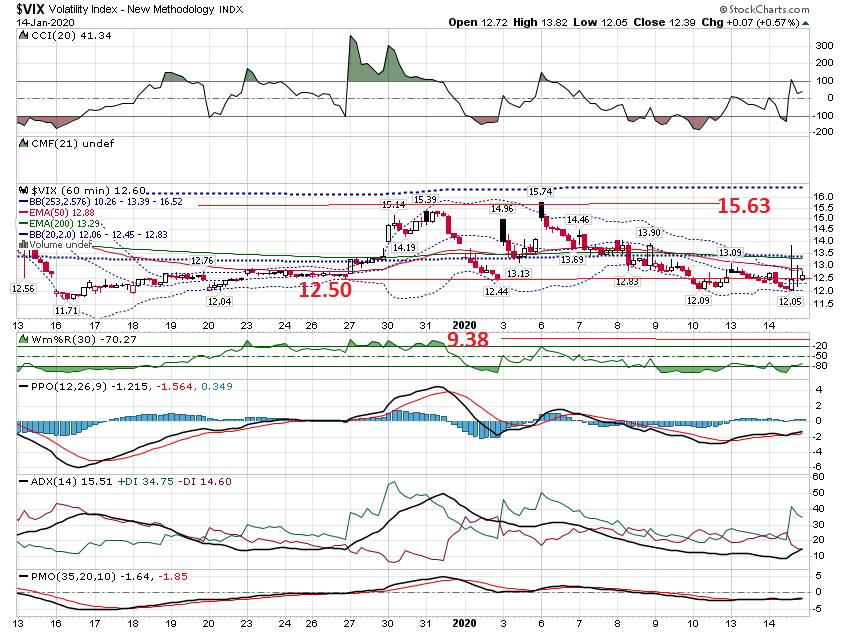 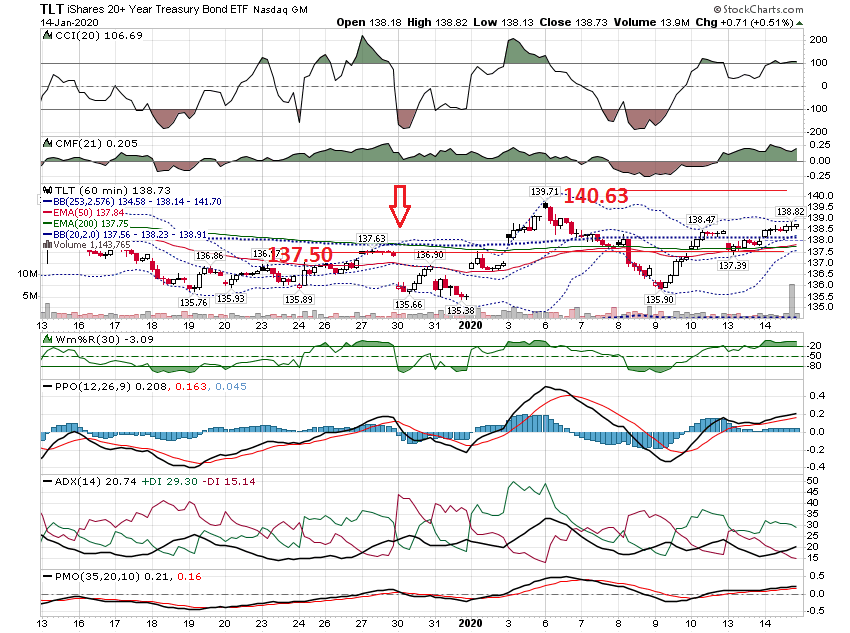 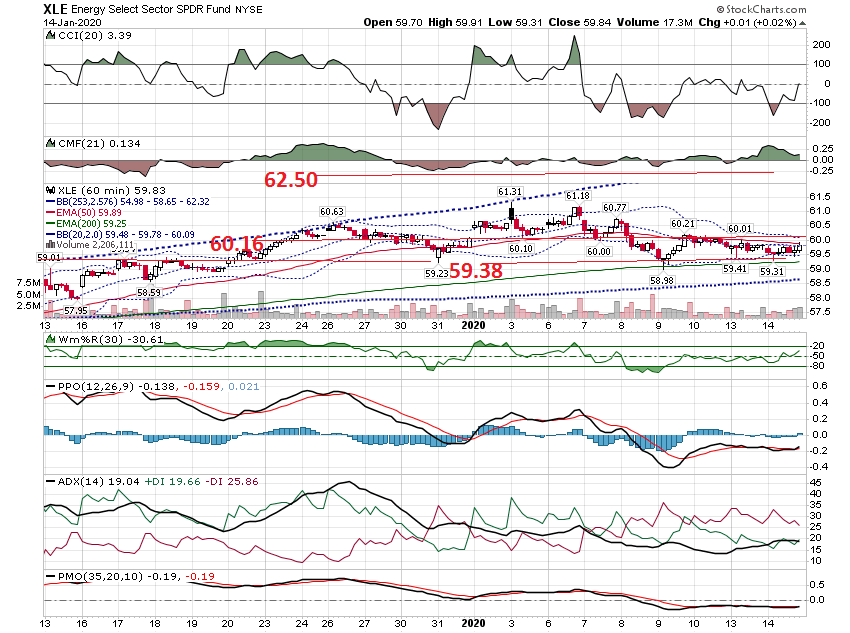 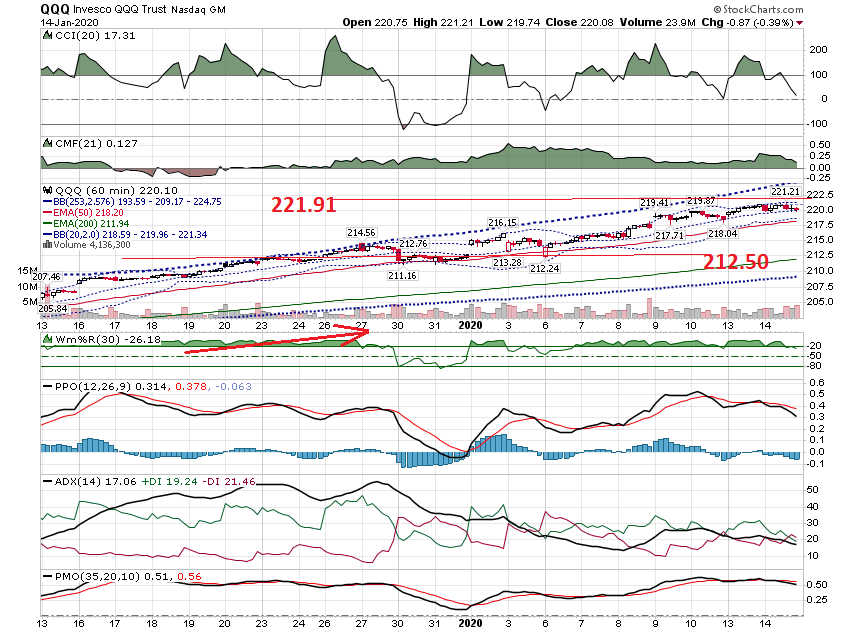 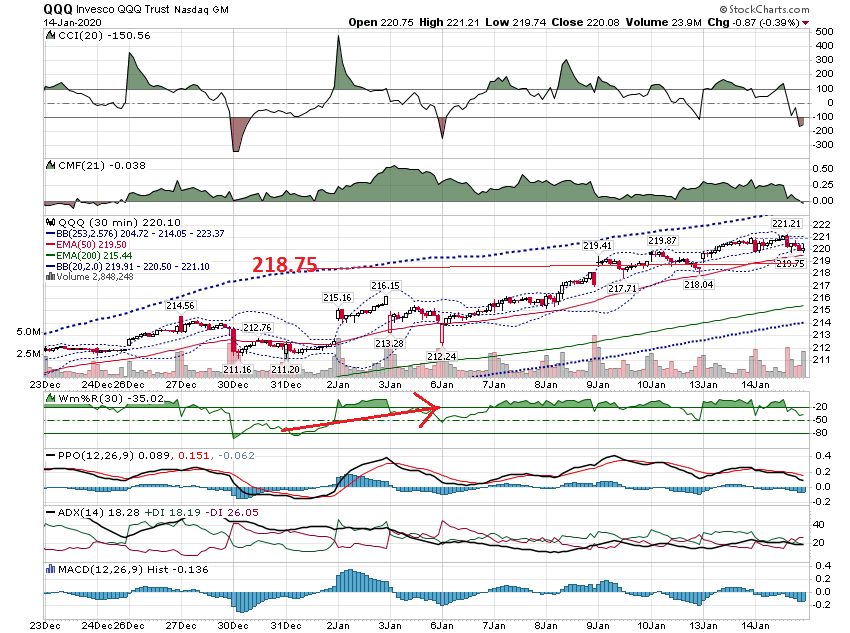 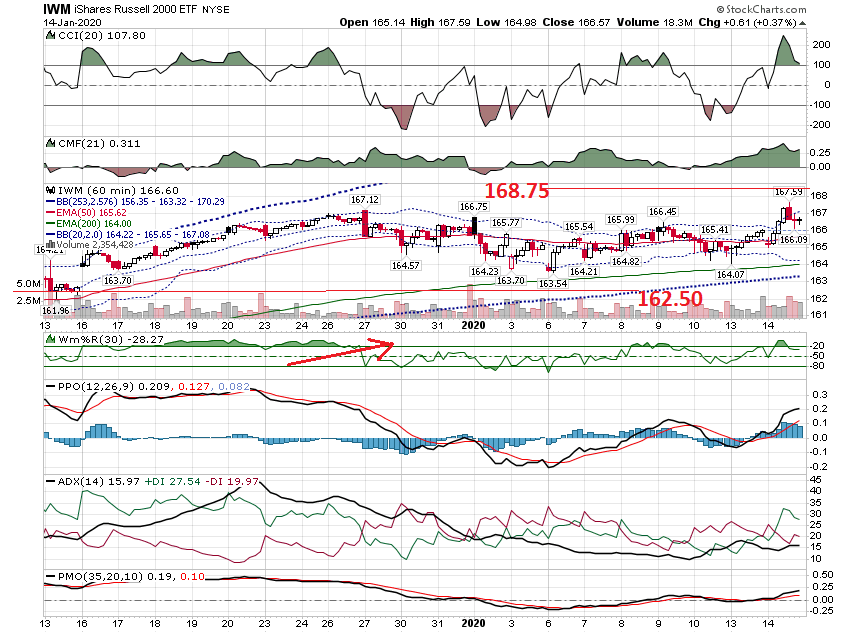 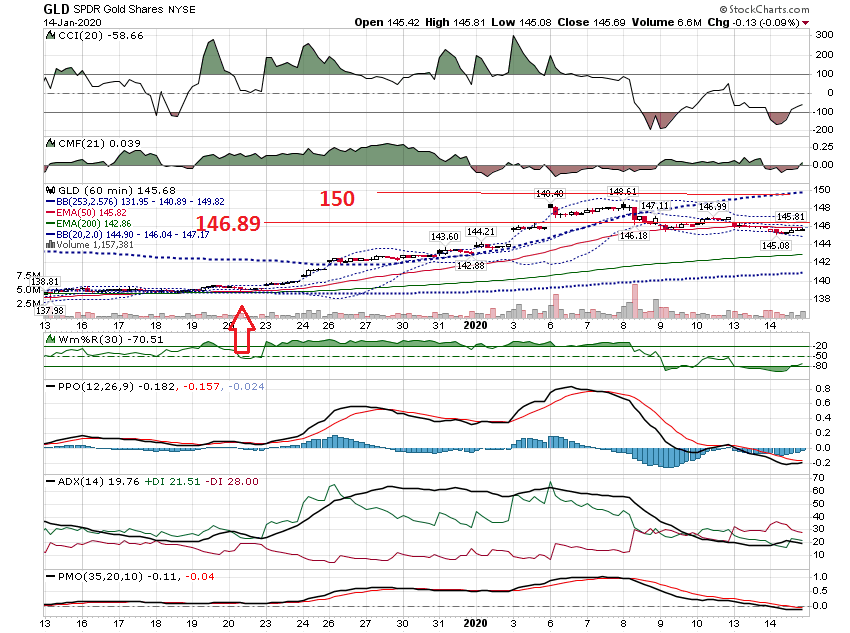 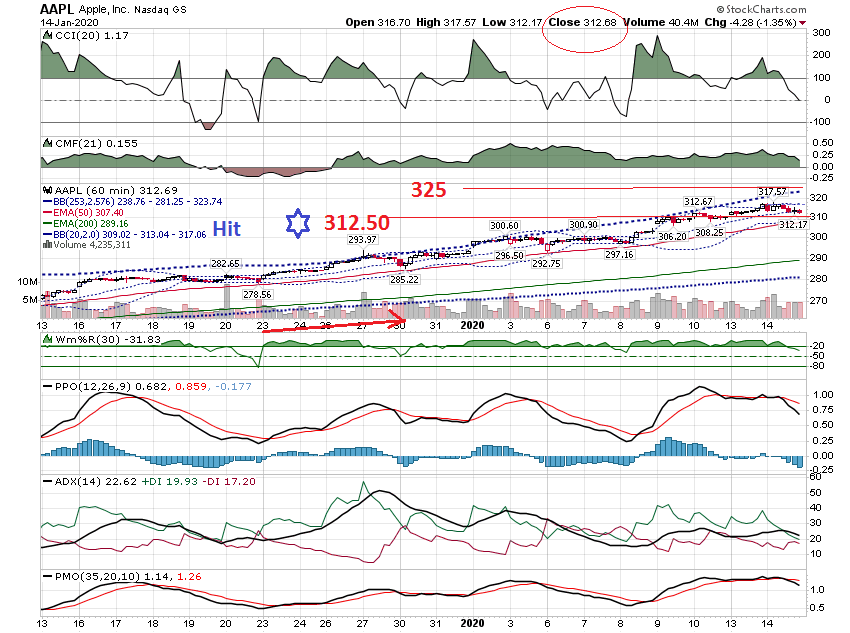 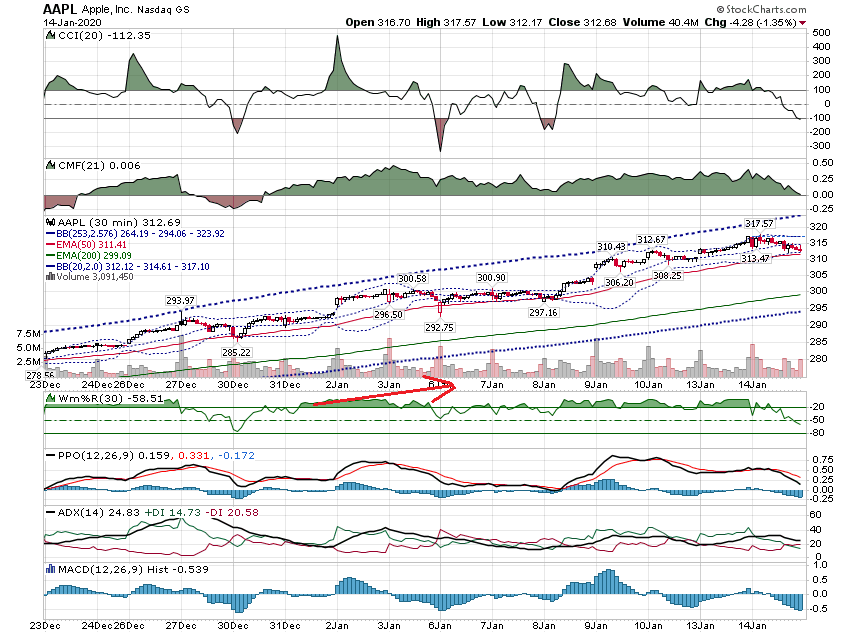 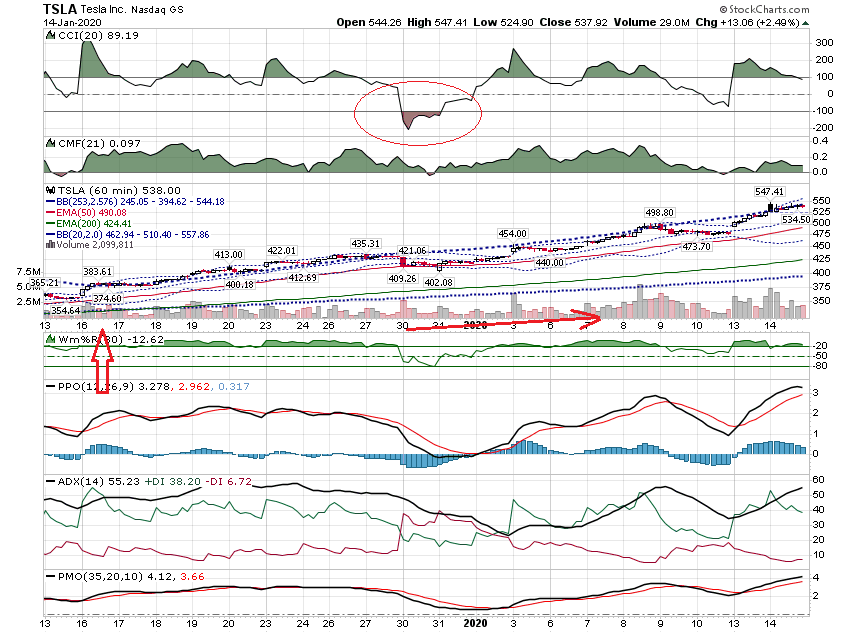 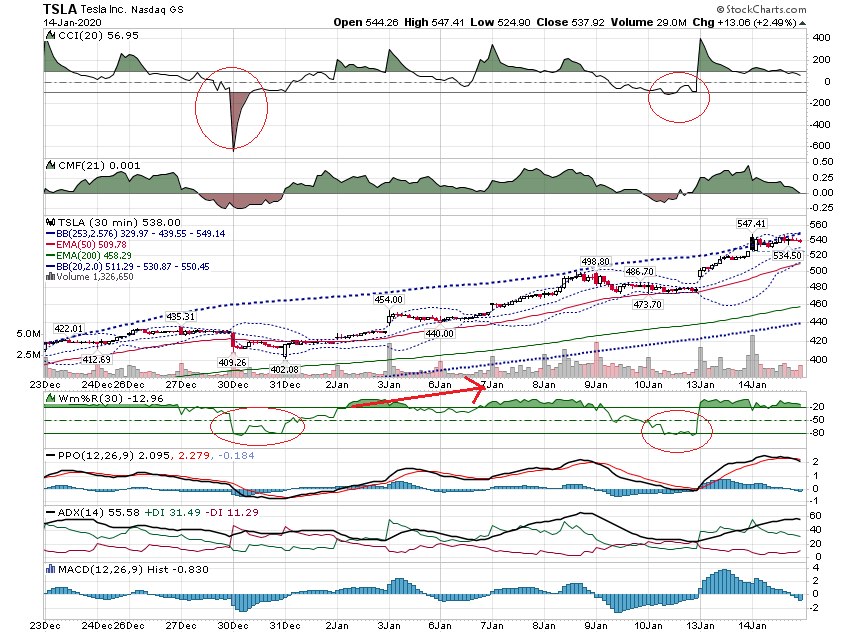 Thanks for watching!Bill DavisMad Day TraderJanuary 15, 2020 davismdt@gmail.com